TEC i tal
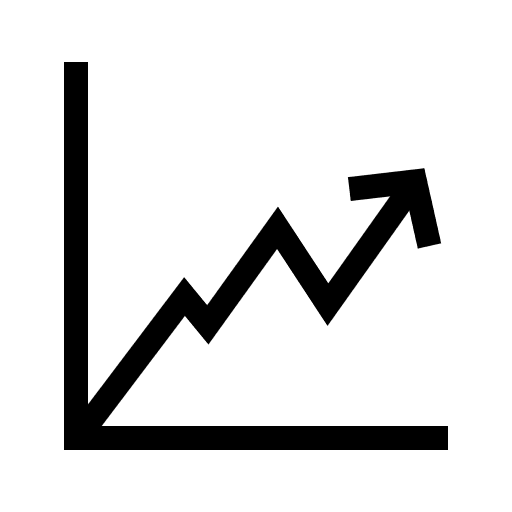 Status april 2023
ETU resultat EUDKilde: https://insight.response.dk/356l2h - opgøres på en skala fra 1-100
[Speaker Notes: Februar 2023]
ETU resultat EUD – historisk udviklingKilde: https://uni.uddannelsesstatistik.dk/Pages/Reports/1860.aspx - opgøres på en skala fra 1-5
[Speaker Notes: Februar 2023]
EUD Elevtrivsel benchmarking 2022Kilde: https://uddannelsesstatistik.dk/Pages/Reports/1641.aspx - opgøres på en skala fra 1-5
[Speaker Notes: Februar 2023]
ETU resultat HCØKilde: https://insight.response.dk/356l2h - opgøres på en skala fra 1-100
[Speaker Notes: Februar 2023]
ETU resultat HCØ – historisk udviklingKilde: https://uni.uddannelsesstatistik.dk/Pages/Reports/1860.aspx - opgøres på en skala fra 1-5
Kilde: https://uni.uddannelsesstatistik.dk/Pages/Reports/1860.aspx - opgøres på en skala fra 1-5
[Speaker Notes: Februar 2023]
HTX Elevtrivsel benchmarking 2022Kilde: https://uddannelsesstatistik.dk/Pages/Reports/1641.aspx - opgøres på en skala fra 1-5
[Speaker Notes: Februar 2023]
Resultat VTU – EUD 2022VTU Ennova værktøj
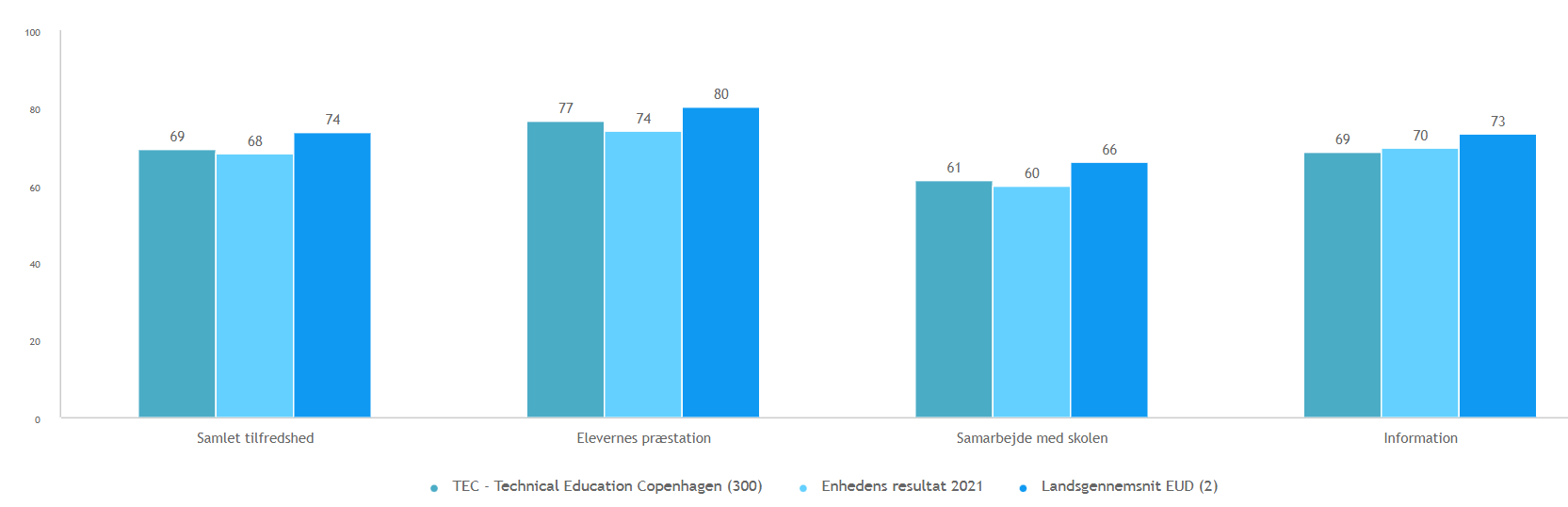 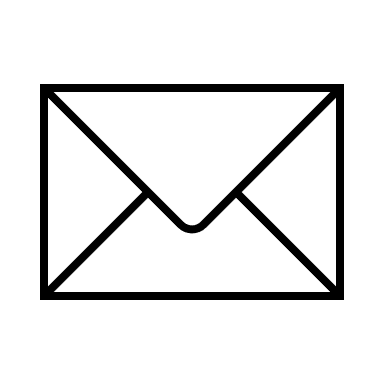 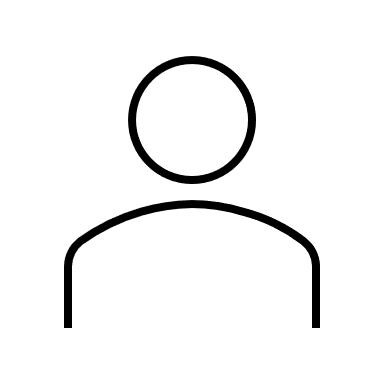 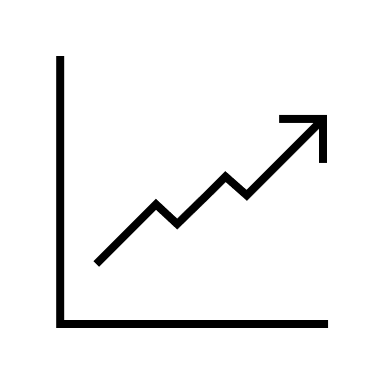 Udsendte skemaer 860  		Besvarede skemaer 185 		Svarprocent 22%
[Speaker Notes: Februar 2023]
MTU 2023 - Arbejdsglæde
Kilde: Actionpilot
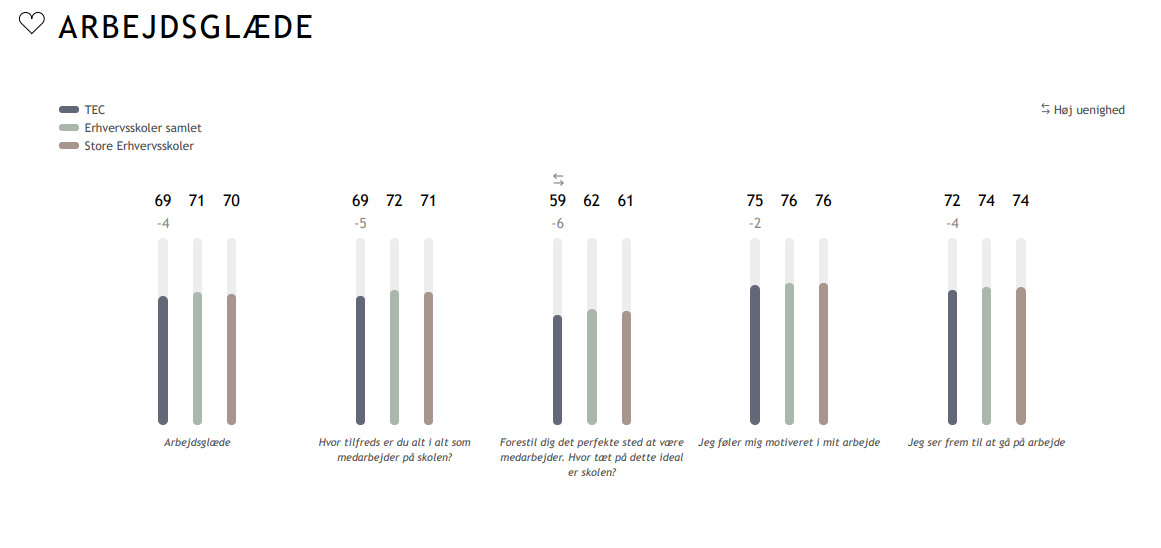 [Speaker Notes: April 2023]
MTU 2023 - Loyalitet
Kilde: Actionpilot
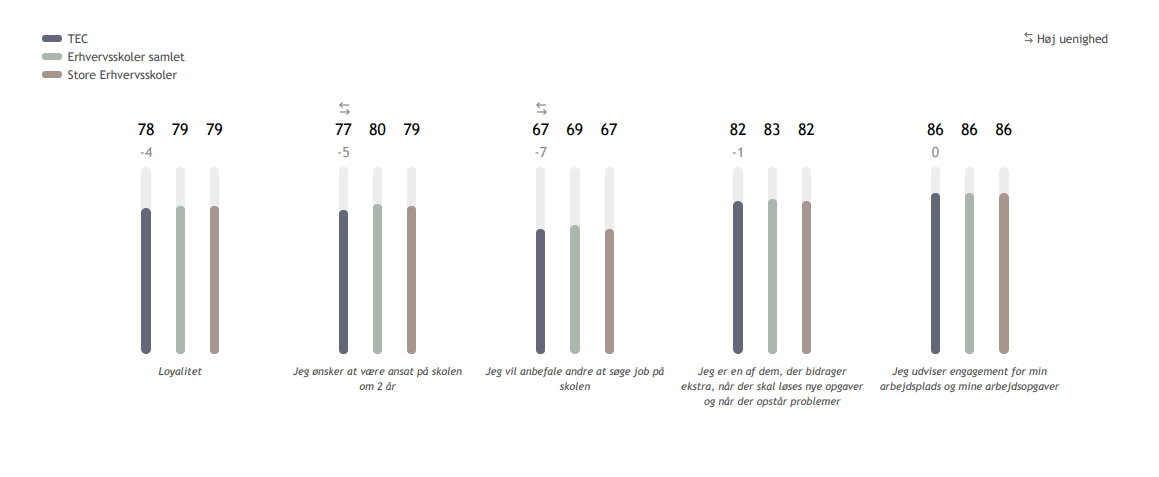 [Speaker Notes: April 2023]
EUD ElevfraværKilde: https://uddannelsesstatistik.dk/Pages/Reports/2000.aspx
11
[Speaker Notes: Februar 2023 (opdateres maj)]
EUD Elevfravær benchmarkingKilde: https://uddannelsesstatistik.dk/Pages/Reports/2000.aspx
12
[Speaker Notes: Maj 2023]
EUD Elevfravær GF2 uddannelserKilde: https://uddannelsesstatistik.dk/Pages/Reports/2000.aspx
[Speaker Notes: Maj 2023]
HTX Elevfravær benchmarkingKilde: https://uddannelsesstatistik.dk/Pages/Reports/2032.aspx
14
[Speaker Notes: Juni 2023]
Sygefravær medarbejdere - kortidssygdom
15
[Speaker Notes: December 2022]
Sygefravær medarbejdere - langtidssygdom
16
[Speaker Notes: December 2022]
Fastholdelse
Indgåelse af uddannelsesaftaler 
Frafald
Socioøkonomisk reference
Karaktergennemsnit
EUD
TEC status 3 måneder efter påbegyndt uddannelse 3. kvartalKilde: https://uddannelsesstatistik.dk/Pages/Reports/1989.aspx
[Speaker Notes: April 2023]
TEC status 3 måneder efter påbegyndt uddannelse pr. årKilde: https://uddannelsesstatistik.dk/Pages/Reports/1989.aspx
[Speaker Notes: April 2023]
Benchmarking afbrud uden omvalg 3 måneder efter start 3. kvartalKilde: https://uddannelsesstatistik.dk/Pages/Reports/1989.aspx
[Speaker Notes: April 2023]
GF1 status 3 måneder efter påbegyndt uddannelseKilde: https://uddannelsesstatistik.dk/Pages/Reports/1989.aspx
NB: Tomme felter skyldes, at populationen ikke er høj nok til at en procent kan offentliggøres (anonymiseres ved population under 3 elever)
[Speaker Notes: April 2023]
GF2 status 3 måneder efter påbegyndt uddannelseKilde: https://uddannelsesstatistik.dk/Pages/Reports/1989.aspx
NB: Her er der trukket status for hele år 2022, da populationen under 3 elever anonymiseres, og for 3. kvartal er der ikke er høj nok procent at offentliggøre for disse uddannelser
[Speaker Notes: April 2023]
Frafald i overgangen mellem GF1 og GF2Viser frafaldsprocenter én måned efter endt GF1Kilde: https://uddannelsesstatistik.dk/Pages/Reports/1629.aspx
[Speaker Notes: April 2023]
Frafald i overgangen mellem GF2 og HFViser frafaldsprocenter én måned efter endt GF2, fordelt på uddannelsesgrupper og uddannelserKilde: https://uddannelsesstatistik.dk/Pages/Reports/1630.aspx
[Speaker Notes: Maj 2023]
Frafald i overgangen mellem GF2 og HFViser frafaldsprocenter én måned efter endt GF2, fordelt på uddannelsesgrupper og uddannelserKilde: https://uddannelsesstatistik.dk/Pages/Reports/1630.aspx
[Speaker Notes: Maj 2023]
Frafald fra start på grundforløbet til og med start i uddannelsesaftale eller skolepraktik på hovedforløbet
Kilde: https://uddannelsesstatistik.dk/Pages/Reports/1627.aspx
[Speaker Notes: April 2023]
EUD socioøkonomiske referencer – forventet frafald
Kilde: https://uddannelsesstatistik.dk/Pages/Reports/1637.aspx
Fastholdelsen på EUD fordelt på køn
Fastholdelsen på EUD fordelt på alder
HTX
Status efter grundforløbet for elever der påbegyndte gymnasial uddannelse i august månedKilde: https://uddannelsesstatistik.dk/Pages/Reports/1915.aspx
[Speaker Notes: April 2023]
Frafald 1 år efter påbegyndt gymnasieuddannelse - BenchmarkingKilde: https://uddannelsesstatistik.dk/Pages/Reports/1913.aspx
[Speaker Notes: April 2023]
Frafald 1 år efter påbegyndt gymnasieuddannelseKilde: https://uddannelsesstatistik.dk/Pages/Reports/1913.aspx
[Speaker Notes: April 2023]
Overgang til uddannelse pr. 30. september 2 år efter fuldført GYMKilde: https://uddannelsesstatistik.dk/Pages/Reports/1980.aspx
[Speaker Notes: April 2023]
Eksamenskarakter HTX
Kilde: https://uddannelsesstatistik.dk/Pages/Reports/1648.aspx
[Speaker Notes: April 2023]
Eksamenskarakter HTX
Kilde: https://uddannelsesstatistik.dk/Pages/Reports/1648.aspx
[Speaker Notes: April 2023]
Eksamenskarakter HTX
Kilde: https://uddannelsesstatistik.dk/Pages/Reports/1648.aspx
[Speaker Notes: April 2023]
HTX socioøkonomiske referencer 2020/2022 – forventede karaktererKilde: https://uddannelsesstatistik.dk/Pages/Reports/1653.aspxViser statistik om karakterer og socioøkonomiske referencer opgjort på afdelingsniveau over en 3-årig periode. Den socioøkonomiske reference er et statistisk udtryk for, hvordan elever på landsplan med samme baggrundsforhold som afdelingens elever har klaret prøverne.
[Speaker Notes: April 2023]
Vækst
Ansøgninger direkte fra folkeskolen
Bestand
Praktikaftaler
Ansøgning 1. prioritet direkte fra folkeskolen
Kilde: https://uddannelsesstatistik.dk/Pages/Reports/1587.aspx
[Speaker Notes: April 2023]
Bestandstal fordelt på uddannelsesgrupperStatistikken viser bestanden (antallet) af elever som er i gang med en gymnasial uddannelse eller en erhvervsuddannelse Kilde: https://uddannelsesstatistik.dk/Pages/Reports/1852.aspx
[Speaker Notes: April 2023]
EUD
EUD Ansøgning 1. prioritet direkte fra folkeskolenKilde: https://uddannelsesstatistik.dk/Pages/Reports/1587.aspx
[Speaker Notes: April 2023]
EUD Ansøgning 1. prioritet direkte fra folkeskolen - BenchmarkingKilde: https://uddannelsesstatistik.dk/Pages/Reports/1587.aspx
[Speaker Notes: April 2023]
Tilgang til GF1 og GF2
Kilde: https://uddannelsesstatistik.dk/Pages/Reports/1840.aspx
[Speaker Notes: April 2023]
Tilgang til grundforløbet august
Kilde: https://uddannelsesstatistik.dk/Pages/Reports/1840.aspx
[Speaker Notes: April 2023]
EUD bestandstal fordelt på uddannelserStatistikken viser antallet af elever som er i gang med en erhvervsuddannelse pr. september et givent år fordelt på uddannelse. ´Kilde: https://uddannelsesstatistik.dk/Pages/Reports/1850.aspx
[Speaker Notes: April 2023]
HTX
HTX Ansøgning 1. prioritet direkte fra folkeskolenKilde: https://uddannelsesstatistik.dk/Pages/Reports/1587.aspx
[Speaker Notes: April 2023]
HTX Ansøgning 1. prioritet direkte fra folkeskolen - BenchmarkingKilde: https://uddannelsesstatistik.dk/Pages/Reports/1587.aspx
[Speaker Notes: April 2023]
Lærepladser
Målsætning for indgåelse af uddannelsesaftaler på GF2 2023Kilde: https://uddannelsesstatistik.dk/Pages/Reports/2009.aspx
Status 1. kvartal 2023
NEXT har til sammenligning ikke nået målsætningen for 9 ud af 26 uddannelser – 35%
[Speaker Notes: Juni 2023]
Målsætning for indgåelse af uddannelsesaftaler på GF2 2022Kilde: https://uddannelsesstatistik.dk/Pages/Reports/2009.aspx
Status 2022 samlet
NEXT har til sammenligning ikke nået målsætningen for 18 ud af 28 uddannelser – 64%
[Speaker Notes: April 2023]
Indgåede aftaler de seneste 12 måneder – februar 2023 Kilde: https://uddannelsesstatistik.dk/Pages/Reports/1610.aspx
[Speaker Notes: April 2023]
AMU
AMU AktivitetKilde: https://uddannelsesstatistik.dk/Pages/Reports/1801.aspx
[Speaker Notes: Juni 2023]
AMU Aktivitet BenchmarkingKilde: https://uddannelsesstatistik.dk/Pages/Reports/1801.aspx
[Speaker Notes: Juni 2023]
AMU Viskvalitet – svarprocentKilde: https://teccph.sharepoint.com/sites/intra-lederintra-guide/SitePages/AMU.aspx
*BVUM krav er at 80% besvarer Viskvalitet
[Speaker Notes: Juni 2023]
AMU Viskvalitet – kursisttilfredshedKilde: https://www.viskvalitet.dk/uvm/web.pages.WebFrontpage
[Speaker Notes: Juni 2023]